Загальне рівняння площини та його дослідження
Виконали:
 Степанова Юлія, Фісенко Яна.
Покажемо, що алгебраїчною поверхнею першого порядку є площина. Для цього доведемо такі теореми.
Теорема 1. Площина в прямокутній Декартові системі координат визначається загальним рівнянням першого степеня відносно поточних координат.
Доведення.  Геометрично будь-яку площину в просторі  хуz можна задати за допомогою вектора , перпендикуляр­ного до цієї площини,
	 і точки    M0 (x0, y0, z0) Через яку проходить дана площина.
	
		Візьмемо довільну точку M (х, у, z) і знайдемо вектор . Точка M належить заданій площині тоді і тільки тоді, коли  Тоді ;
Оскільки
 то скалярний добуток можна записати у вигляді:
		А(х – х0) + В(у – у0) + C(z – z0) = 0,                     
Або 
   		Ах + By + Cz - (Aх0 + Ву0 + Cz0) = 0.              (1)
 Позначивши
			- (AX0 + Ву0 + Cz0) = D
дістанемо загальне алгебраїчне рівняння першого степеня: 
                           Ах + By + Cz + D = О,
Отже, будь-яка площина в декартових прямокутних координатах може бути зображена рівнянням першого степеня.
		Зауважимо,  що рівняння 
		Ах + By + Cz - (Aх0 + Ву0 + Cz0) = 0 
є рівнянням   площини,   яка   проходить
Через точку M0 (х0, у0, z0) перпендикулярно до вектора  = (А, В, С). 

				Доведемо тепер обернену                        			теорему.
Теорема 2 Загальне рівняння першого степеня
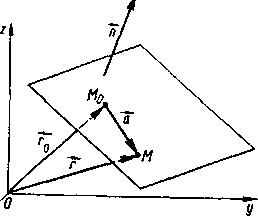 Ax + By + Cz + D = 0,              (3)                             



 	де А, В, С і D — довільні дійсні чи­сла; х, у, z — поточні координата, визначає в декартовій прямокут­ній системі координат площину. Доведення. Доберемо трійку чисел (х0, y0> z0), які задоволь­няють рівняння (3). Це можна зробити таким чином. Два числа х0 і у0 візьмемо довільно, а третє z0 знайдемо з рівняння (3). Тоді ,
			               Ах0 + Ву0 + Cz0 + D = 0.                          (4)
                                     Віднімаючи від рівняння (3) рівняння (4), дістаємо     			А(х – х0) + В(у – у0) + C(z – z0) = 0.               (5)
Це рівняння є рівнянням площини, перпендикулярної до векто­ра                    = (А, В, С) і такої, що проходить через точку M0 (х0, у0, z0). Таким чином, кожна площина є поверхнею першого порядку, і, навпаки, кожна поверхня першого порядку є площиною. Тому рівняння (l) або (3) називається загальним рівнянням площини.
Рівняння ;                =0 (6)
називається  векторним  рівнянням  площини. Враховуючи, що     векторне    рівняння    площини    запишемо    у    вигляді:
                                                  , або 
Якщо у загальному рівнянні площини покласти z – z0 = 0, то дістанемо рівняння,
А(х – х0) + В(у – у0) = 0, або    Ах + By + С = 0,           (7)
де С = - (Ax0 + Ву0). Рівняння ( 7) називається загальним рів­нянням прямої, що лежить у площині хОу.
Дослідження загального рівняння площини
Розглянемо загальне рівняння площини .
Ах + Вy + Cz + D = 0.        (8)
де А, В, С і D — довільні числа, причому хоча б одне з перших трьох відмінне від нуля.
Дослідимо окремі випадки цього рівняння.
1 випадок
Якщо D = О, то рівняння (8) набирає вигляду;
Ах + By + Cz = 0		(9)
Це рівняння задовольняє точка О (0, 0, 0). Отже, рівняння (9) визначає площину, яка проходить через початок координат.
2 випадок
Якщо А = 0, то рівняння (8) має вигляд:
By + Cz + D = О      (10)
і визначає площину, нормальний вектор якої  = (О, В, С) перпен­дикулярний до осі Ох. Отже, рівняння (10) визначає площину, паралельну осі абсцис, або перпендикулярну до площини yOz.
3 випадок
Якщо А = В = 0, а С  0, то маємо рівняння площини, паралельної хОу:


Рівняння х = 0, у = 0, z = 0 визначають відповідно координатні площини yOz, xOz, хОу.